RURAL PUBLIC TRANSIT AndWORKFORCE
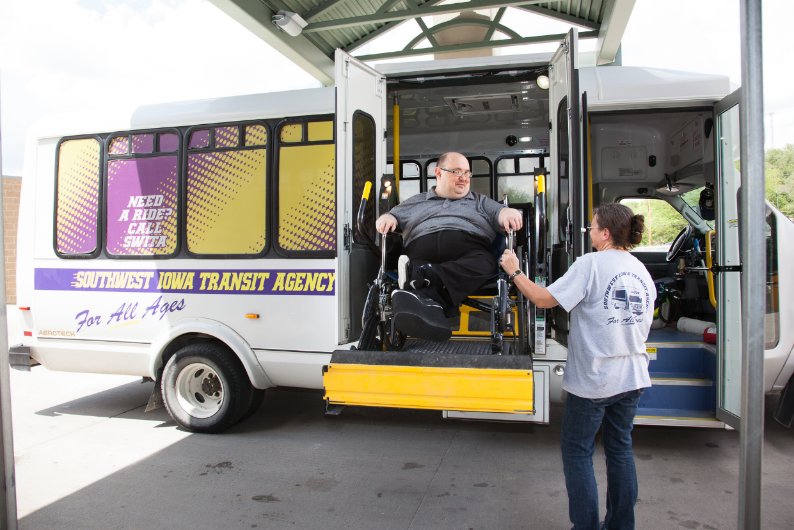 Traditional view of rural public transportation:  Elderly and Disabled.

Still incredibly important, but not necessarily an area of growth.
History of Work Routes for SWITA has included several false starts, a steep learning curve, important partnerships, and a willingness to think outside the public transit box.
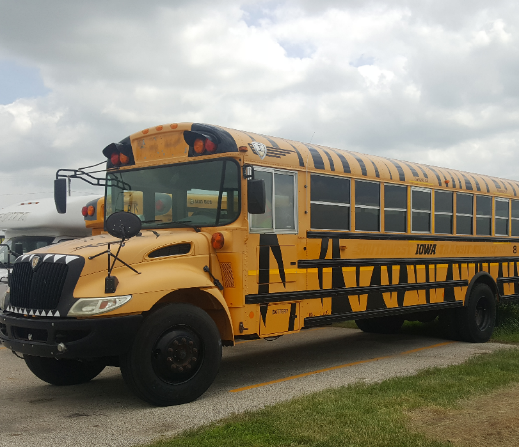 Our Service Area:


Equivalent to the size of the State of Connecticut.
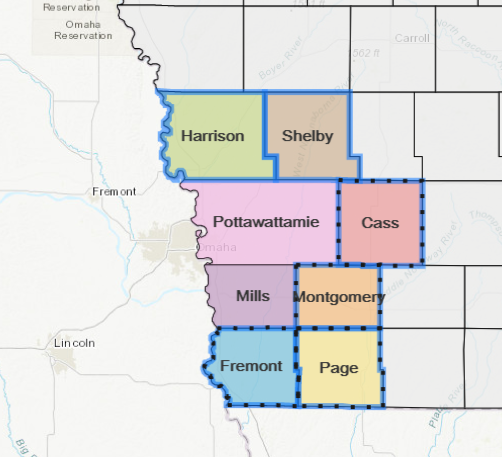 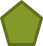 OUR CAPABILITES
84 Drivers
63 Light duty buses (seat between 16-20)
28 Mini-Vans
4 Sedans
3 medium duty buses (seat between 33-40)
2 SUV’s
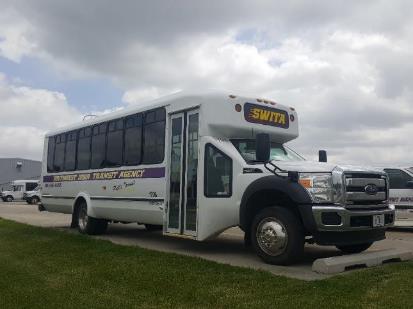 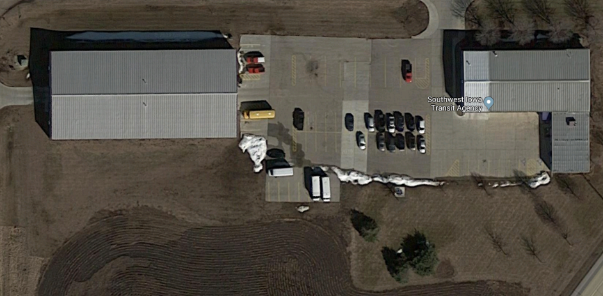 Council Bluffs Satellite Facility
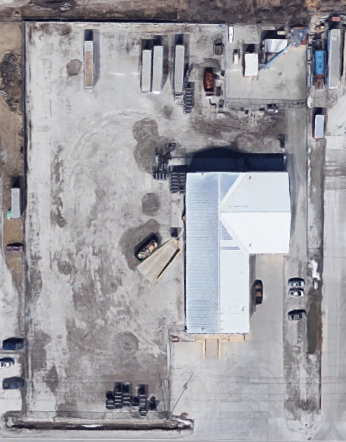 Atlantic Main/Repair Shop/Office Facility
CURRENT WORK ROUTES
MENARDS
UPTOWN STAFFING(OSI ROUTES)
CDS VAN POOL
PSSI (OSI) ****Started 6/18****
PSSI (MONOGRAM)****Started 7/18****
MONOGRAM FOODS---HARLAN, IA****Started 8/18****
AMERICAN HYDRAULICS---RED OAK, IA****Started 4/18****
AMERICAN HYDRAULICS---CRESTON ROUTE****8/19 projected start****
PSSI (Poultry)****8/19 Start***
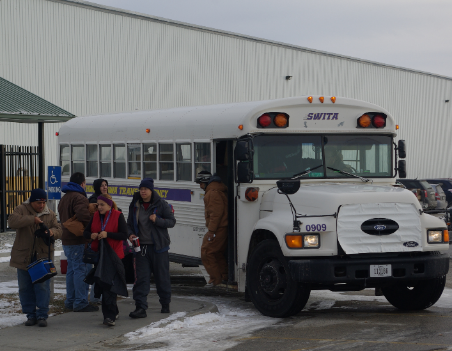 WORK ROUTE RIDERSHIP BY YEAR
FY15:	26,434
FY16:	25,614
FY17:	25,963
FY18:	39,953
FY19:	56,201
FY20:	65,500*
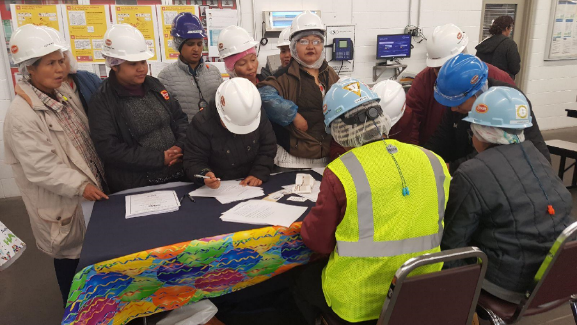 THE PROCESS
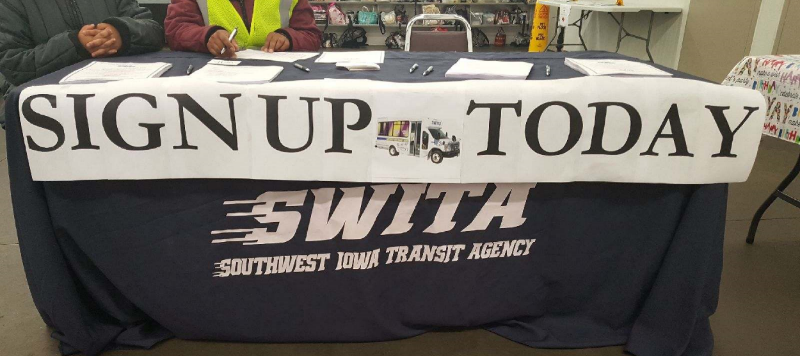 Rural Public TransitandWorkforce